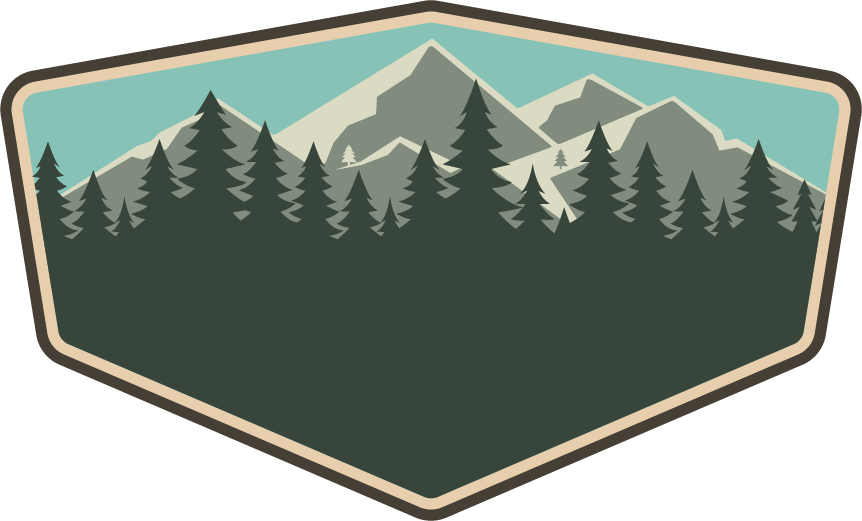 Film thesis
CFD4801 : Film Production
How to choose the proper and effective film or digital media project topic
Premise isthe premise of a screenplay for a movie or TV show is the driving force behind why everything happens on screen. This refers to the motive or goal of the story.And remember... stories are all built around goals. So the premise is really the beating heart of your story.
Noun for premise

noun is an important thing to get people to understand of what is the story about….. 

The story about a teacher
The story about a boy
The story about a journey
The story about an alien
Adjective for premise

Adj. makes noun more interesting or even extraordinary. Having interesting adjective make people want to watch the film. 

Interesting 
adj.+ n.

- The story about : an ugly boy in famous school.
Why adjective and noun is important to create premise?
Breaking Bad:  A high school teacher stricken in cancer has to resort to cooking meth to pay for his ongoing medical payments. But when he discovers being a drug kingpin might be his secret talent, he starts down a spiral that puts his life and the lives of his friends and family in grave danger, but at least it pays well.
Premise example
Get Him to the Greek:

A music executive who recently broke up with his girlfriend has 48 hours to get a fading rock star from his home in London to Los Angeles where he has to convince him to put on a show that might save his life. Along the way, each of them has to come to terms with their failings while getting into hilarious antics as the rocker's life creates stress and chaos around the executive.
Premise example
Questions, Answers and group discussion
premise
the film
the proper and effective film or digital media project topic writing